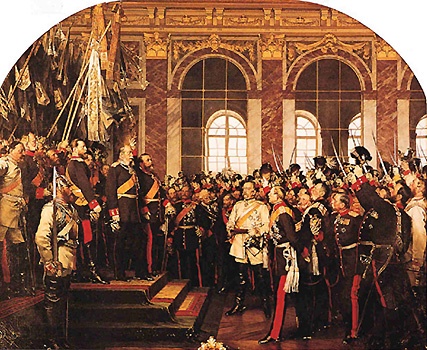 The Unification of Germany
1815-1872
National Spirit among German Speaking People before Napoleon
Before the 19th Century, The German speaking people had no idea of ‘national feeling’
German speaking people occupied Central Europe, but the German states were usually very small (and the Germans there mixed with other races
The upper classes look ed towards France as the cornerstone of European civilization
German states during the Napoleonic Wars
Napoleon’ s conquest aroused the national feeling of the German-speaking people
National feeling of German speaking people continued to develop after the 1815
Although a German Confederation was created  after 1815, it was not concerned with promoting a united Germany since the 39 rulers had no wish to see their independence limited by the establishment of a strong central government
Austria and Russia did not want to see a strong Germany to be created
The ‘Pre-March’ (Vormärz)
The years 1815-48 was often called the ‘pre-March’ that means the prelude to the March 1848 Revolution in Berlin
Although it was a period of illiberality and repression, nationalism and liberalism developed
For example, Many students joined secret societies to campaigned for a united Germany and a ‘gymnasium’ movement was growing which instructed young men in drill, physical activities and the national spirit
The ‘Pre-March’ (Vormärz)
The July Revolution (1830) in Paris sparked off riots in several German states although they were eventually suppressed by Mutternich
The pace of political debate picked up and public opinion grew bolder in the 1840s 
By the 1840s there were growing demands for a united Germany
The first Movement for Unification
In March 1848, Germany began to create a united Germany
600 liberals, attended a pre-parliament at Frankfurt.  They decided to establish a national parliament through universal male suffrage
 Finally, they elected a Parliament consisted of 20 farmers, 150 traders and 611 lawyers, teachers, professors and writers
In the Parliament, they drafted a constitution for the not yet unified Germany
The first Movement for Unification
Since the assembly came to a conclusion that only Austria but not the whole Austrian Empire could be included in the “Unified Germany”, Austria withdrew from the proposed federation
The Assembly then turned to Prussia for leadership.  They invited Frederick William IV to be the Emperor of Germany
The first Movement for Unification
Frederick refused to accept the crown. He did not want to provoke Austria, and did not want to accept the crown offered by the liberals
In June 1849, as Prussia, Austria, Bavaria,  Hanover, Saxony and Wurttemberg had one after the other withdrawn their representatives, the Assembly dissolved itself
The rise of Prussia
Prussia grew in size and population after 1815
She got part of Poland in the 18th century, and got saxony  after Vienna Congress
During the 19th century,  reforms were carried out with in Prussia to strengthen her power
The rise of Prussia
In 1818, Zollverein were created.  Industries and trade developed rapidly
In 1834,  a larger custom union was created and Prussia was the leader of the newly established union.
The rise of Prussia
The economic benefits were so obvious that 38 states joined the Zollverein.  Only Austria was excluded
Trade between German states and foreign countries became easier.  It promoted German prosperity
It became the first step in the political unification and industrialization.
The rise of Prussia
King William I became the King of Prussia in 1861
He embarked on programmes to increase the Prussian army from 500,000 to 750,000 and demanded taxation increase in the Prussian Parliament
The rise of Prussia
The Parliament refused the King’s demand
The King ignored the Parliament and built the new army
Relationship between the King and the Parliament turned worse
William II then appointed Otto von Bismarck as the Prime Minister
Otto von Bismarck
Otto von Bismarck was an aristocrat.  He was also a “Junker” (landlord).  He hated parliament and democratic ideas
He believed that Prussia would become strong through increasing the government’s power
Otto von Bismarck
In 1847, he became a member of Prussian Parliament  
He was a member of the Diet of the German Confederation in 1851-59
In the Diet, he openly challenged the leadership of Austria
He suggested that Germany must be united by Prussian’s term
Otto von Bismarck
He was appointed as Prussian Ambassador in 1859 to Russia.  
During the period, he successfully secure the friendship between Russia and Prussia as to ensure that once Prussia was in war against Austria, Russia would not intervene
Otto von Bismarck
In 1862, he became the Prussian ambassador. He had an estimate of Napoleon III’s weakness during his term in France
Bismarck’s Policies
He determined to build a strong army
He decided that Austria must be defeated and expelled from the German family so that Prussia could be the leader of German states
German states should be united and formed a German Empire with Prussia as the leader
Bismarck’s Policies
Agrarian revolution to increase food supply and raw materials for industrialization  
Economic reforms included building of railways, encouragement of foreign trade, “joint-stock banks” were created to finance industries and trade
Bismarck’s Policies
Military reforms were also held
Intensive military training raised the standard of efficiency
The military budget was increased
New weapons were invented
In order to expand the Prussian army, Bismarck put the newspapers under censorship and dismissed all liberal elements from the government
New tax was raised  without the approval of the Parliament to support the expansion of the army
German-Danish War(1864)
Background
The Danes controlled Schleswig-Holstein where most of the people in Holstein were German, although the two places were not part of Kingdom of Denmark 
In 1863 the new King of Denmark attempted to annex the two places
This gave Prussia a golden opportunity to realize her unification plan
German-Danish War(1864)
Bismarck prepared for the war:
Bismarck had strengthened the Prussian army since he was appointed Minister-President
He also won the  friendship of Russia while he was the ambassador to Russia and stopped the Poles from entering into Prussia after revolts in Russia
German-Danish War(1864)
Bismarck also hinted Napoleon III that Prussia would support France to gain some territories in the Rhine area in return for French neutrality
He also proposed a conference to settle the question
When Denmark refused to attend the conference, Prussia, together with Austria, entered into the two duchies and defeated the Danes
German-Danish War(1864)
Convention of Gastein was signed after the war
Schleswig was administered by Prussia and Holstein by Austria
It would cause a lot of difficulties for Austria to rule Holstein because the duchy was between Prussia territories.  This was expected by Bismarck
The war also showed the leader position of Prussia within German states
Austro-Prussian War (1866)
The war was expected by Bismarck
Before the war, Bismarck continued to maintain good relationship to Russia
He also met Napoleon III and promised France to gain some land along the Rhine
He had also a secret agreement with Italy for an allied attack against Austria
As Britain was adopting an isolation policy at that time, Austria was completely isolated
Austro-Prussian War (1866)
After the completion of diplomatic arrangement, Bismarck accused Austria for supporting Augustenburg’s rule for the two duchies
When Austria brought the matter before the Diet of the German Confederation, Prussia protested that the move of Austria had violated the mutual agreement
Austro-Prussian War (1866)
Bismarck then moved his troop into Holstein to start a war
With well-trained and well-equipped army, Prussia defeated Austria and other German states who helped Austria within seven weeks
North Germany states such as Hanover and Saxony fell into the hand of Prussia
Austro-Prussian War (1866)
A lenient treaty, Treaty of Prague, was signed
According to the treaty, Prussia annexed Schleswig-Holstein and the Northern German states who supported Austria
Austria had to pay a small indemnity 
Italy received Venetia
The North German Confederation was formed
Austro-Prussian War (1866)
Bismarck offered a lenient treaty to Austria because he had further plan – to have a war with France.  
Such a treaty would prevent Austria to take revenge
Southern German states were not punished because Bismarck did not want to attract attention of other European Powers
Austro-Prussian War (1866)Consequences
Prussia gained a lot of land.  She controlled two-third of German states after the war.  Her population and natural resources had greatly increased 
The harbour of Kiel provided an important naval base for Prussia and the future Germany
Prussia became the leader of the newly founded North German Confederation
Austrian leadership among the German states came to an end
Austro-Prussian War (1866)Consequences
Since Austria was weakened by the war, northward expansion was blocked by Prussia, Austria looked towards the Balkans.  
In Balkan she conflicted with the Serbs and Russia
In 1867, a “Dual Monarchy” composed of two independent equal states was established.  It was called Austria-Hungary
Franco-Prussian War (1870-71)
Historians always say that the a Franco-Prussian war “would sooner or later occur” because it was part of the design by Bismarck
Bismarck had prepared a war against France for a long time because he knew that France would not tolerate a strong Germany
Franco-Prussian War (1870-71)
The Ems telegraph
In 1869, the Queen of Spain was overthrown.  The throne was offered to Prince Leopard, a relative of William I
Although William I asked the Prince to refuse the throne, he refused to have further assurance that his relative would never accept the crown when he met the ambassador  of France in Ems
Franco-Prussian War (1870-71)
He then sent a telegraph to inform Bismarck the interview
Bismarck omitted some words of the telegraph in a way that the French ambassador was insulted by William I, and on the other hand, the and sent the Ems telegraph to both French and German press
Franco-Prussian War (1870-71)
France declared war on Prussia on 14th July, 1870
After the Battle of Sedan on 1st September, Napoleon III was captured and surrendered on the next day
The French abolished Napoleon III and proclaimed France a republic.  They resisted the Prussian  until January 1871
Franco-Prussian War (1870-71)
Germans won the war.  The Empire of Germany was proclaimed in the hall of Mirrors in the Palace of Versailles
The Treaty of Frankfurt was signed.  France had to cede Alsace and Lorraine, pay ₤200 millions reparations and had to support a German army of occupation until all reparations had been paid
Franco-Prussian War (1870-71)
Why Prussia won the war
Prussia was well prepared
Bismarck had successfully isolated France
The south German states joined Prussia in the War
Franco-Prussian War (1870-71) Consequences:
Upsetting balance of power
German learnt a dangerous lesson: to use military might to acquire more land set an bad example for Kaiser William II
    	and Hitler
Attempts to isolate France spilt Europe
Franco-Prussian War (1870-71) Consequences:
Russia rebuilt her naval strength in the Black Sea and caused troubles in Balkan
Italian Unification completed
Japan was encouraged by Bismarck’s success